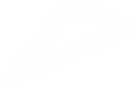 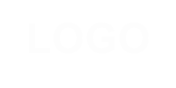 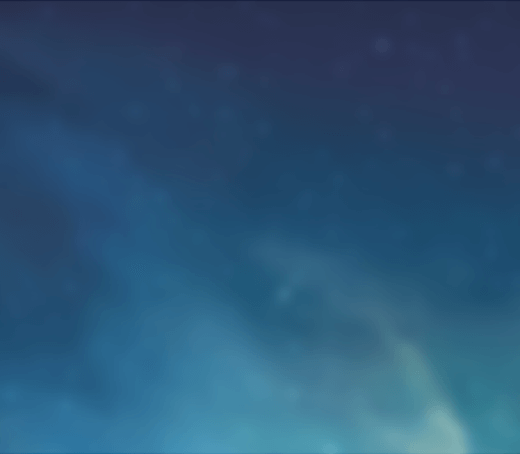 2016
BUSINESS REPORT
POWERPOINT TEMPLATE
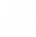 Your life can be enhanced, and your happiness enriched, when you choose to change your perspective.
ADD YOUR TITLE
ADD YOUR TITLE
ADD YOUR TITLE
ADD YOUR TITLE
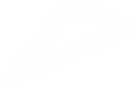 04
03
02
01
Nothing we can do will change it. The future is before us and dynamic. Everything we do will affect it.
Nothing we can do will change it. The future is before us and dynamic. Everything we do will affect it.
Nothing we can do will change it. The future is before us and dynamic. Everything we do will affect it.
Nothing we can do will change it. The future is before us and dynamic. Everything we do will affect it.
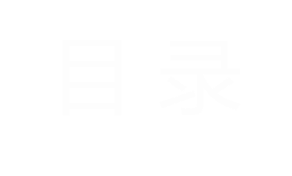 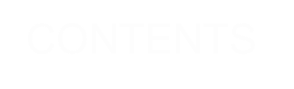 Your life can be enhanced, and your happiness enriched, when you choose to change your perspective.
ADD YOUR TITLE
ADD YOUR TITLE
ADD YOUR TITLE
ADD YOUR TITLE
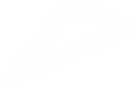 04
03
02
01
Nothing we can do will change it. The future is before us and dynamic. Everything we do will affect it.
Nothing we can do will change it. The future is before us and dynamic. Everything we do will affect it.
Nothing we can do will change it. The future is before us and dynamic. Everything we do will affect it.
Nothing we can do will change it. The future is before us and dynamic. Everything we do will affect it.
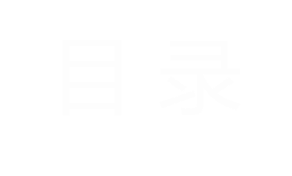 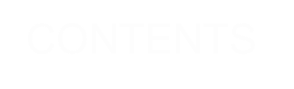 Your life can be enhanced, and your happiness enriched, when you choose to change your perspective.
01
ABOUT OUR COMPANY
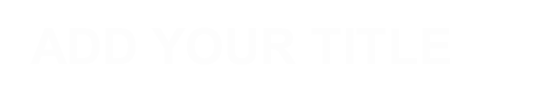 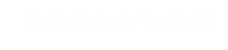 Just for today I will try to live through this day only and not tackle my whole life problem at once. I can do something for twelve hours that would appall me if I had to keep it up for a lifetime.
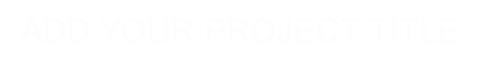 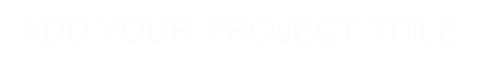 Just for today I will exercise my soul in three ways. I will do somebody a good turn and not get found out: If anybody knows of it, it will not count. I will do at least two things I don‘t want to do—just for exercise. I will not show anyone that my feelings are hurt: they may be hurt, but today I will not show it.
Just for today I will exercise my soul in three ways. I will do somebody a good turn and not get found out: If anybody knows of it, it will not count. I will do at least two things I don‘t want to do—just for exercise. I will not show anyone that my feelings are hurt: they may be hurt, but today I will not show it.
Your life can be enhanced, and your happiness enriched, when you choose to change your perspective.
Your life can be enhanced, and your happiness enriched, when you choose to change your perspective.
Your life can be enhanced, and your happiness enriched, when you choose to change your perspective.
Add Your Project Title
Add Your Project Title
Add Your Project Title
Add Your Project Title
01
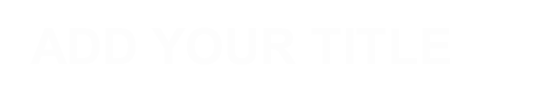 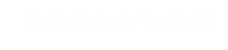 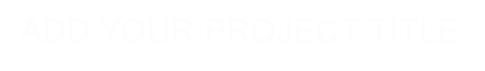 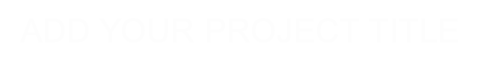 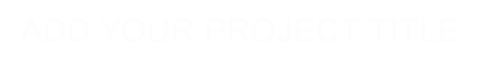 Just for today I will try to live through this day only and not tackle my whole life problem at once. I can do something for twelve hours that would appall me if I had to keep it up for a lifetime.
01
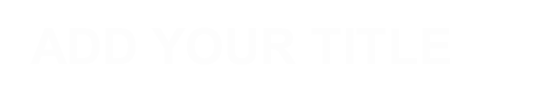 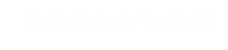 Just for today I will exercise my soul in three ways. I will do somebody a good turn and not get found out: If anybody knows of it, it will not count. I will do at least two things I don‘t want to do—just for exercise.
Just for today I will exercise my soul in three ways. I will do somebody a good turn and not get found out: If anybody knows of it, it will not count. I will do at least two things I don‘t want to do—just for exercise.
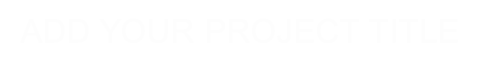 Just for today I will exercise my soul in three ways. I will do somebody a good turn and not get found out: If anybody knows of it, it will not count. I will do at least two things I don‘t want to do—just for exercise.
Just for today I will exercise my soul in three ways. I will do somebody a good turn and not get found out: If anybody knows of it, it will not count. I will do at least two things I don‘t want to do—just for exercise.
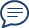 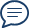 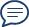 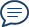 01
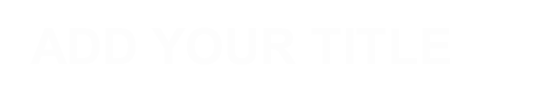 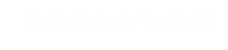 ADD YOUR NAME
ADD YOUR NAME
I will not be a mental loafer. I will read something that requires effort, thought and concentration.
I will not be a mental loafer. I will read something that requires effort, thought and concentration.
ADD YOUR NAME
ADD YOUR NAME
I will not be a mental loafer. I will read something that requires effort, thought and concentration.
I will not be a mental loafer. I will read something that requires effort, thought and concentration.
ADD YOUR TITLE
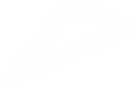 02
Nothing we can do will change it. The future is before us and dynamic. Everything we do will affect it.
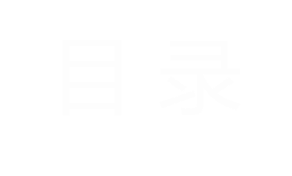 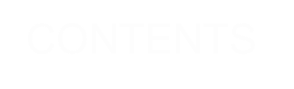 Your life can be enhanced, and your happiness enriched, when you choose to change your perspective.
100%
ADD YOUR TITLE
ADD YOUR TITLE
ADD YOUR TITLE
ADD YOUR TITLE
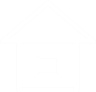 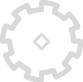 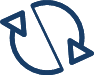 02
Just for today I will be unafraid. Especially I will not be afraid to enjoy what is beautiful, and to believe that as I give to the world, so the world will give to me.
Just for today I will be unafraid. Especially I will not be afraid to enjoy what is beautiful, and to believe that as I give to the world, so the world will give to me.
Just for today I will be unafraid. Especially I will not be afraid to enjoy what is beautiful, and to believe that as I give to the world, so the world will give to me.
Just for today I will be unafraid. Especially I will not be afraid to enjoy what is beautiful, and to believe that as I give to the world, so the world will give to me.
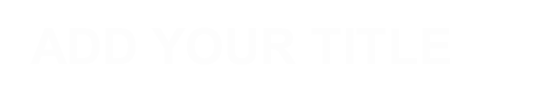 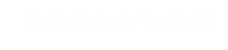 80%
60%
40%
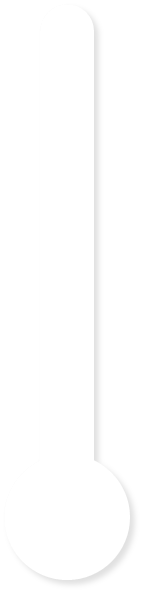 20%
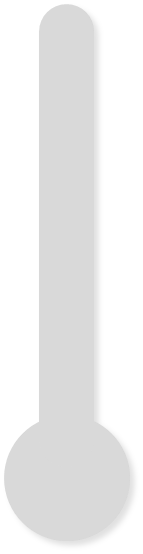 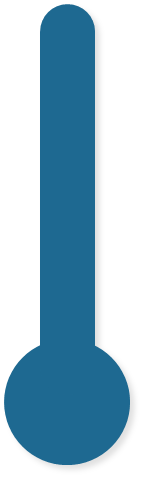 0%
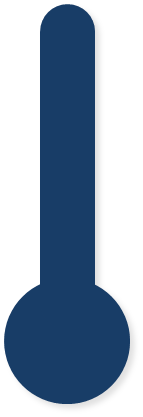 78%
57%
68%
43%
15%
60%
50%
02
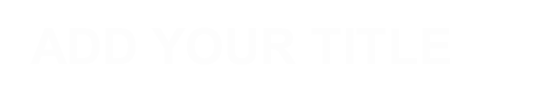 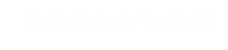 75%
ADD YOUR TITLE
ADD YOUR TITLE
Happiness is not about being immortal nor having food or rights in one's hand. It’s about having each tiny wish come true, or having something to eat when you are hungry or having someone's love when you need love.
Happiness is not about being immortal nor having food or rights in one's hand. It’s about having each tiny wish come true, or having something to eat when you are hungry or having someone's love when you need love.
ADD YOUR TITLE
ADD YOUR TITLE
Happiness is not about being immortal nor having food or rights in one's hand. It’s about having each tiny wish come true, or having something to eat when you are hungry or having someone's love when you need love.
Happiness is not about being immortal nor having food or rights in one's hand. It’s about having each tiny wish come true, or having something to eat when you are hungry or having someone's love when you need love.
02
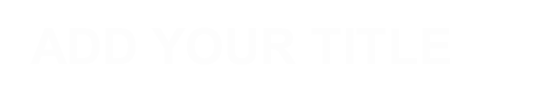 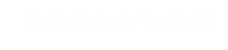 ADD YOUR TITLE HERE
Don’t forget the things you once you owned. Treasure the things you can’t get. Don't give up the things that belong to you and keep those lost things in memory.
ADD YOUR TITLE
ADD YOUR TITLE
ADD YOUR TITLE
ADD YOUR TITLE
ADD YOUR TITLE
ADD YOUR TITLE
ADD YOUR TITLE
Take the energy that you have wasted and direct it toward every worthwhile effort that you can be involved in. You will see beautiful things happen when you allow yourself to experience the joys of life.
Take the energy that you have wasted and direct it toward every worthwhile effort that you can be involved in. You will see beautiful things happen when you allow yourself to experience the joys of life.
Take the energy that you have wasted and direct it toward every worthwhile effort that you can be involved in. You will see beautiful things happen when you allow yourself to experience the joys of life.
02
Always believe that good things are possible, and remember that mistakes can be lessons that lead to discoveries. Take your fear and transform it into trust; learn to rise above anxiety and doubt. Turn your "worry hours" into "productive hours".
Always believe that good things are possible, and remember that mistakes can be lessons that lead to discoveries. Take your fear and transform it into trust; learn to rise above anxiety and doubt. Turn your "worry hours" into "productive hours".
Always believe that good things are possible, and remember that mistakes can be lessons that lead to discoveries. Take your fear and transform it into trust; learn to rise above anxiety and doubt. Turn your "worry hours" into "productive hours".
Always believe that good things are possible, and remember that mistakes can be lessons that lead to discoveries. Take your fear and transform it into trust; learn to rise above anxiety and doubt. Turn your "worry hours" into "productive hours".
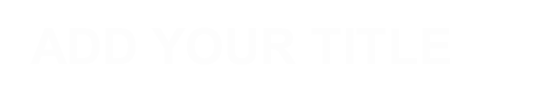 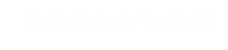 ADD YOUR TITLE
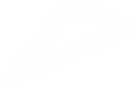 03
Nothing we can do will change it. The future is before us and dynamic. Everything we do will affect it.
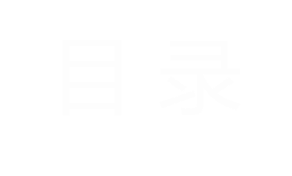 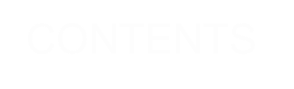 Your life can be enhanced, and your happiness enriched, when you choose to change your perspective.
03
01
02
04
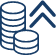 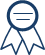 ADD  TITLE
ADD  TITLE
ADD  TITLE
ADD  TITLE
03
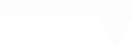 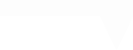 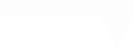 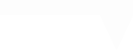 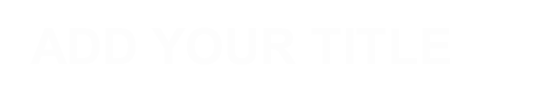 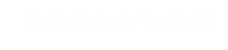 Nothing we can do will change it. The future is before us and dynamic. Everything we do will affect it.
Nothing we can do will change it. The future is before us and dynamic. Everything we do will affect it.
Nothing we can do will change it. The future is before us and dynamic. Everything we do will affect it.
Nothing we can do will change it. The future is before us and dynamic. Everything we do will affect it.
03
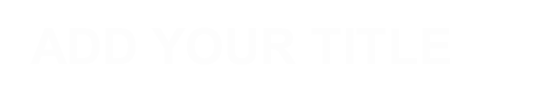 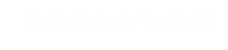 ADD YOUR TITLE
Just for today I will exercise my soul in three ways. I will do somebody a good turn and not get found out: If anybody knows of it, it will not count. I will do at least two things I don‘t want to do—just for exercise.
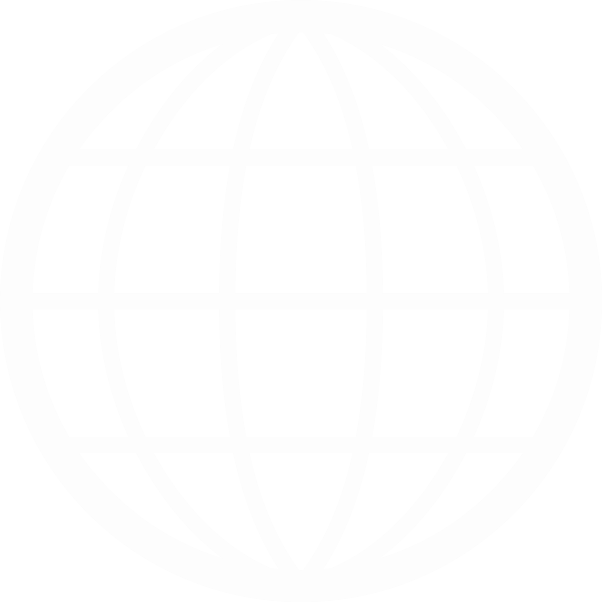 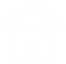 ADD YOUR TITLE
Just for today I will exercise my soul in three ways. I will do somebody a good turn and not get found out: If anybody knows of it, it will not count. I will do at least two things I don‘t want to do—just for exercise.
ADD YOUR TITLE
Just for today I will exercise my soul in three ways. I will do somebody a good turn and not get found out: If anybody knows of it, it will not count. I will do at least two things I don‘t want to do—just for exercise.
ADD YOUR TITLE
Just for today I will exercise my soul in three ways. I will do somebody a good turn and not get found out: If anybody knows of it, it will not count. I will do at least two things I don‘t want to do—just for exercise.
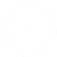 ADD YOUR TITLE
Just for today I will exercise my soul in three ways. I will do somebody a good turn and not get found out: If anybody knows of it, it will not count. I will do at least two things I don‘t want to do—just for exercise.
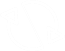 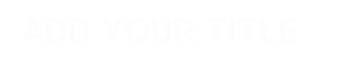 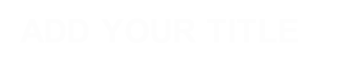 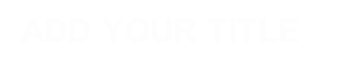 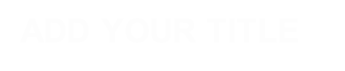 PART TWO
PART ONE
04
03
02
01
03
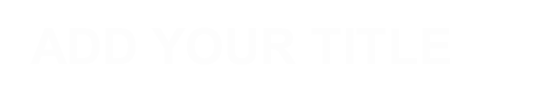 Just for today I will exercise my soul in three ways. I will do somebody a good turn and not get found out: If anybody knows of it, it will not count. I will do at least two things I don‘t want to do—just for exercise.
Just for today I will exercise my soul in three ways. I will do somebody a good turn and not get found out: If anybody knows of it, it will not count. I will do at least two things I don‘t want to do—just for exercise.
Just for today I will exercise my soul in three ways. I will do somebody a good turn and not get found out: If anybody knows of it, it will not count. I will do at least two things I don‘t want to do—just for exercise.
Just for today I will exercise my soul in three ways. I will do somebody a good turn and not get found out: If anybody knows of it, it will not count. I will do at least two things I don‘t want to do—just for exercise.
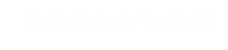 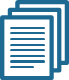 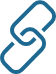 PART FOUR
PART THREE
KEY WORDS
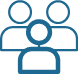 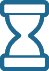 PART ONE
PART TWO
PART THREE
PART FOUR
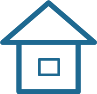 01
02
04
03
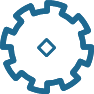 04
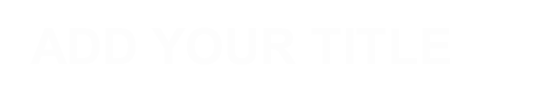 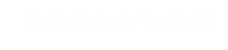 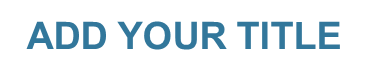 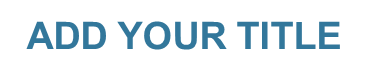 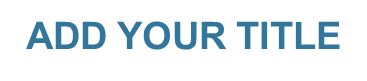 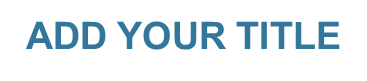 Just for today I will exercise my soul in three ways. I will do somebody a good turn and not get found out: If anybody knows of it, it will not count. I will do at least two things I don‘t want to do—just for exercise.
Just for today I will exercise my soul in three ways. I will do somebody a good turn and not get found out: If anybody knows of it, it will not count. I will do at least two things I don‘t want to do—just for exercise.
Just for today I will exercise my soul in three ways. I will do somebody a good turn and not get found out: If anybody knows of it, it will not count. I will do at least two things I don‘t want to do—just for exercise.
Just for today I will exercise my soul in three ways. I will do somebody a good turn and not get found out: If anybody knows of it, it will not count. I will do at least two things I don‘t want to do—just for exercise.
ADD YOUR TITLE
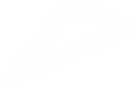 04
Nothing we can do will change it. The future is before us and dynamic. Everything we do will affect it.
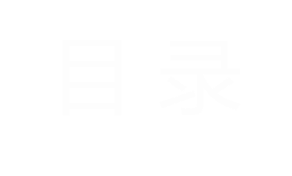 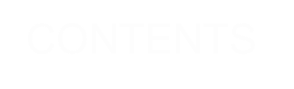 Your life can be enhanced, and your happiness enriched, when you choose to change your perspective.
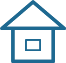 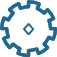 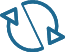 04
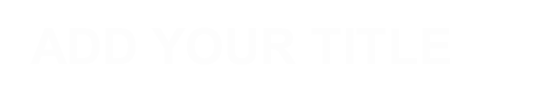 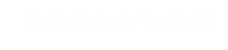 ADD YOUR TITLE
ADD YOUR TITLE
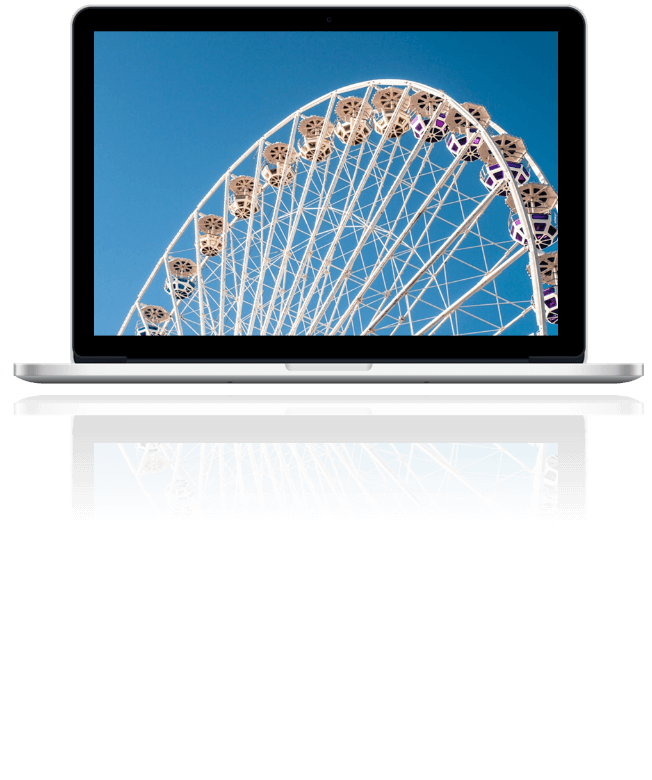 Just for today I will exercise my soul in three ways. I will do somebody a good turn and not get found out: If anybody knows of it, it will not count.
Just for today I will exercise my soul in three ways. I will do somebody a good turn and not get found out: If anybody knows of it, it will not count.
ADD YOUR TITLE
ADD YOUR TITLE
Just for today I will exercise my soul in three ways. I will do somebody a good turn and not get found out: If anybody knows of it, it will not count.
Just for today I will exercise my soul in three ways. I will do somebody a good turn and not get found out: If anybody knows of it, it will not count.
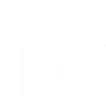 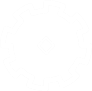 04
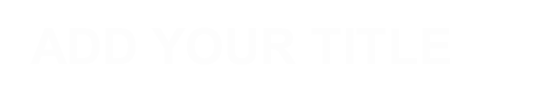 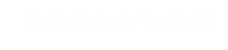 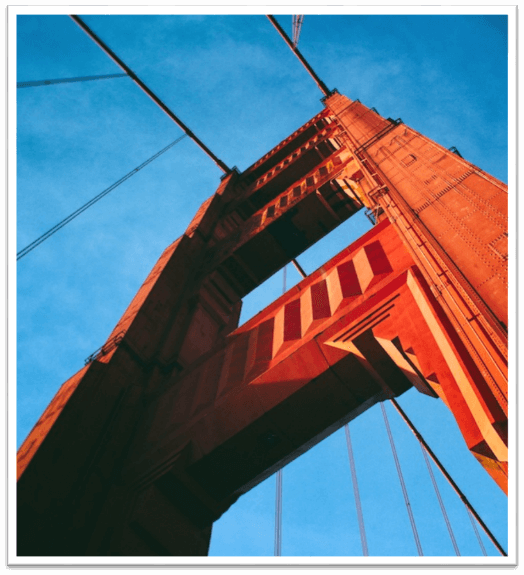 Just for today I will exercise my soul in three ways. I will do somebody a good turn and not get found out: If anybody knows of it, it will not count. I will do at least two things I don‘t want to do—just for exercise.
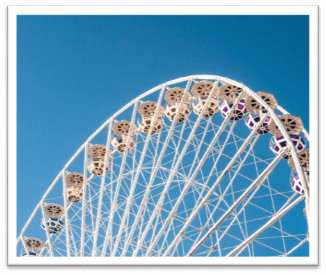 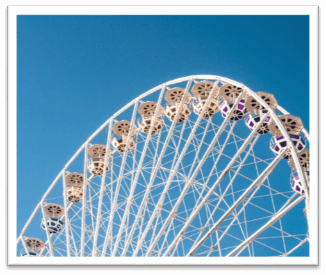 I love and am used to keeping a distance with those changed things .Only in this way can I know what will not be abandoned by time. For example, when you love someone, changes are all around. Then I step backward and watching it silently, then I see the true feelings.
04
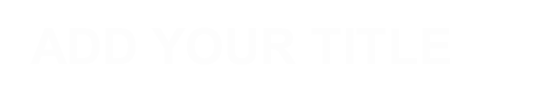 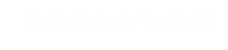 Don’t forget the things you once you owned. Treasure the things you can’t get. Don't give up the things that belong to you and keep those lost things in memory.
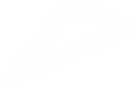 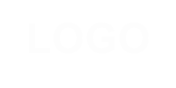 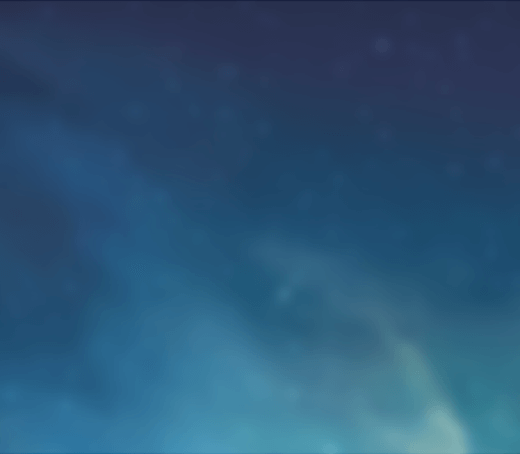 2016
THANK YOU
FOR WATCHING
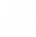 Your life can be enhanced, and your happiness enriched, when you choose to change your perspective.